MY BODY
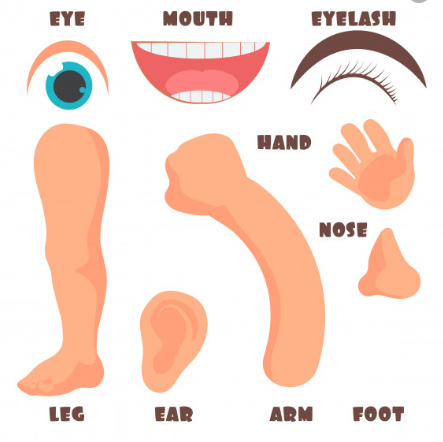 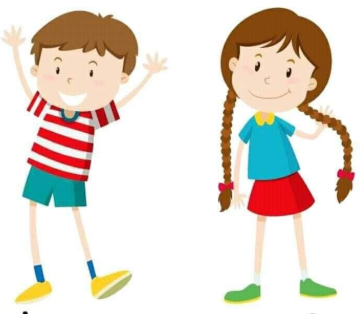 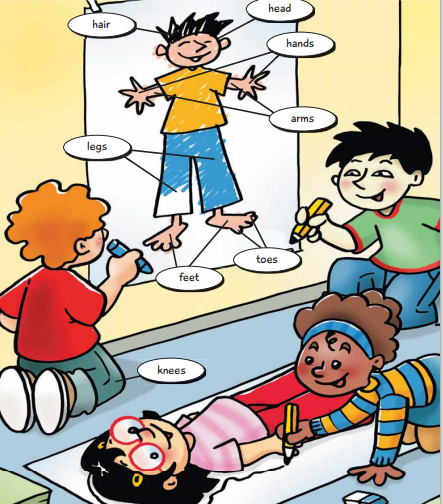 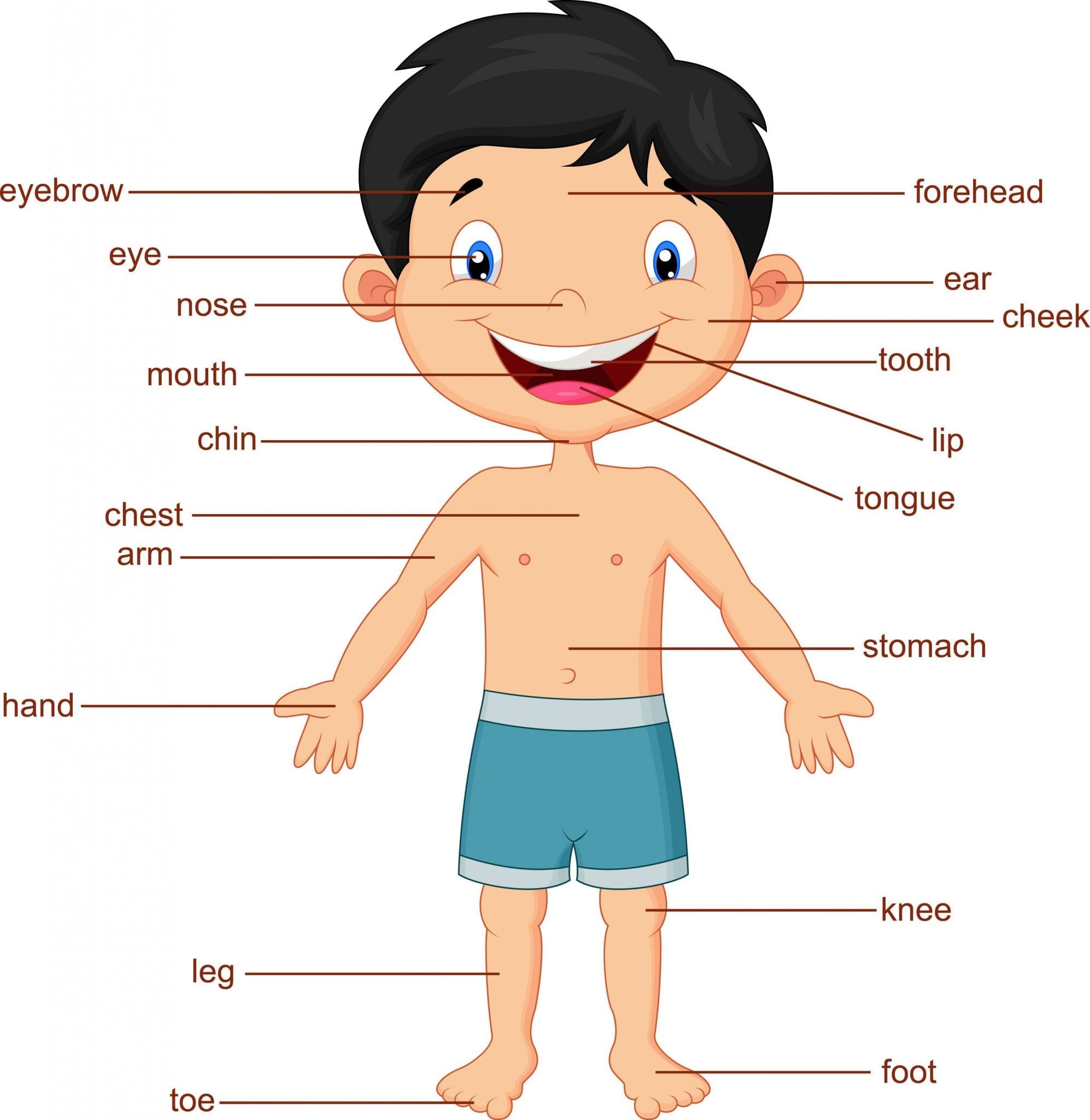 https://www.youtube.com/watch?v=QkHQ0CYwjaIhttps://www.youtube.com/watch?v=Rc_kIWKLiD8
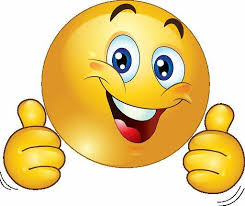